The importance of public relations
Michael foree
2020-01-18
You are already developing public relation skills
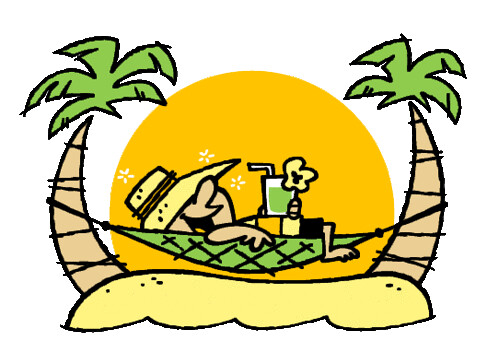 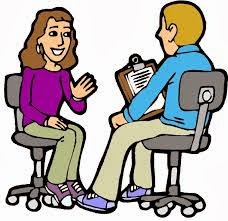 Each team member is responsible for public relationships
Raising Money

Recruiting New Members

Procuring Parts

Developing Racing Strategy
The Jaw-breaker Public relationship theory
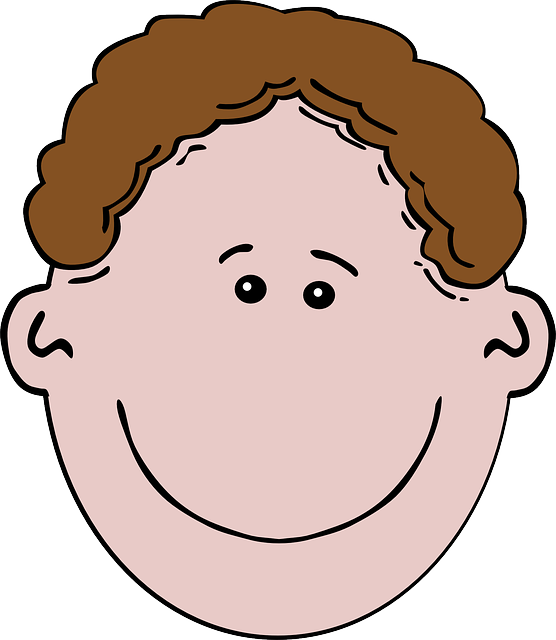 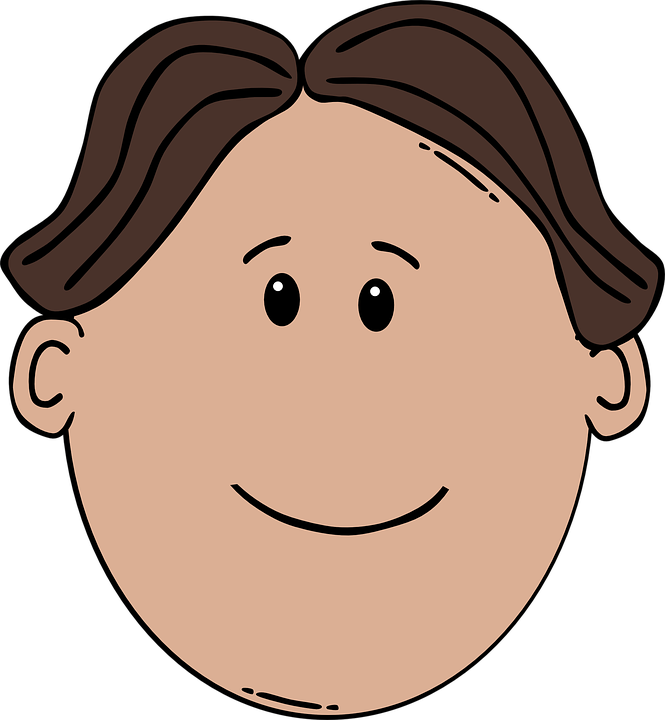 YOU
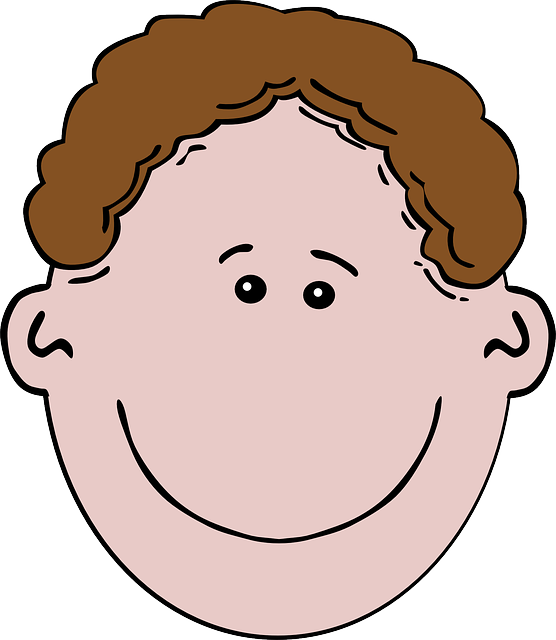 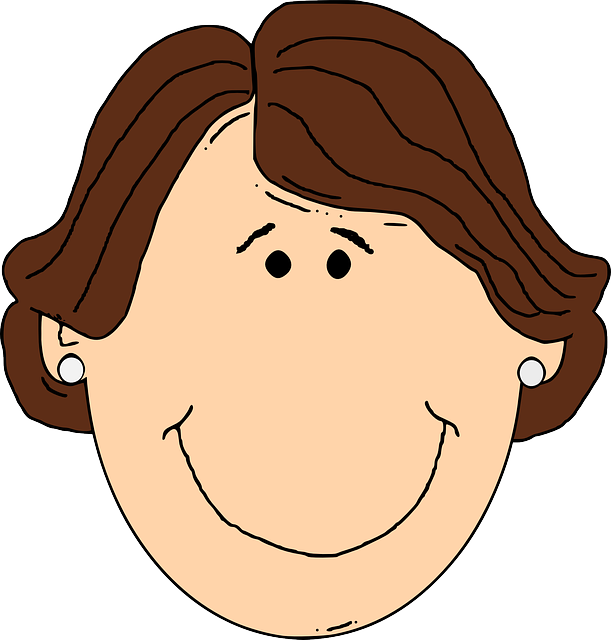 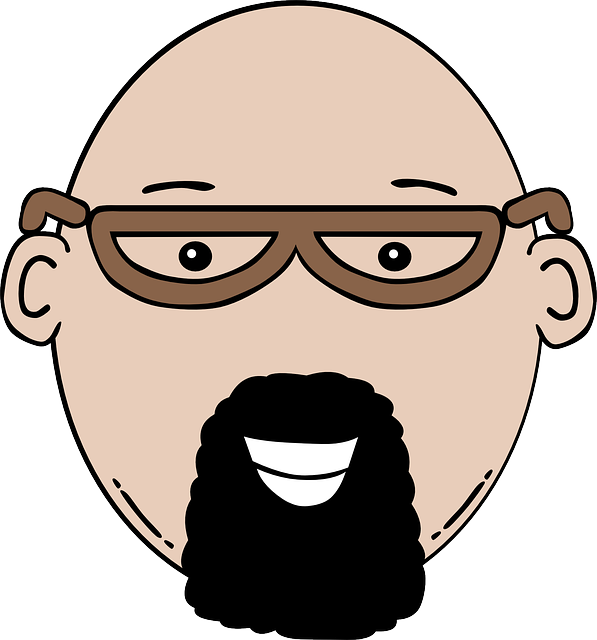 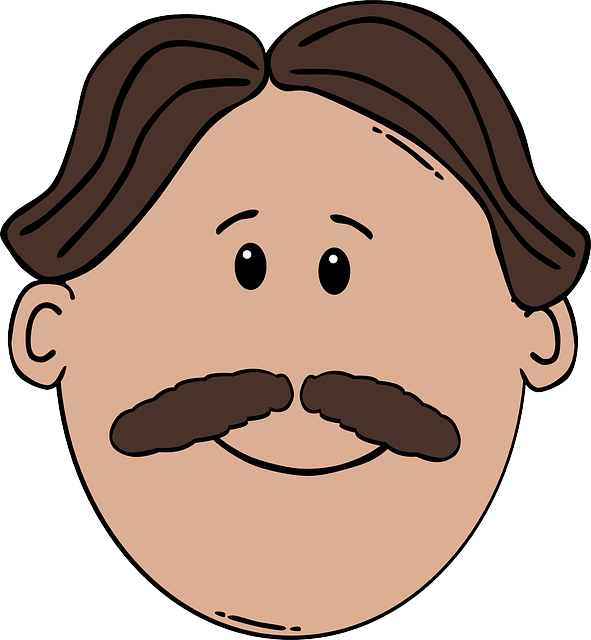 When engaging others, follow these three steps
inform
advocate
Excite
Here are things you can start doing today
Once a year
Each Day
Once a Month
Develop a 2 minute response to the question “what is a solar car”
Develop pictures and charts to the question “what are you building”
Write a 2 line email about “what I did today” or “what I should have done today”
Write a facebook post about “something that excited you”
Next Steps: What are you going  to do to develop public relationship skills